Figure 2. The inner edge of the period gap. Objects in the magenta region can survive CE evolution and emerge as ...
Mon Not R Astron Soc, Volume 432, Issue 1, 11 June 2013, Pages 500–505, https://doi.org/10.1093/mnras/stt569
The content of this slide may be subject to copyright: please see the slide notes for details.
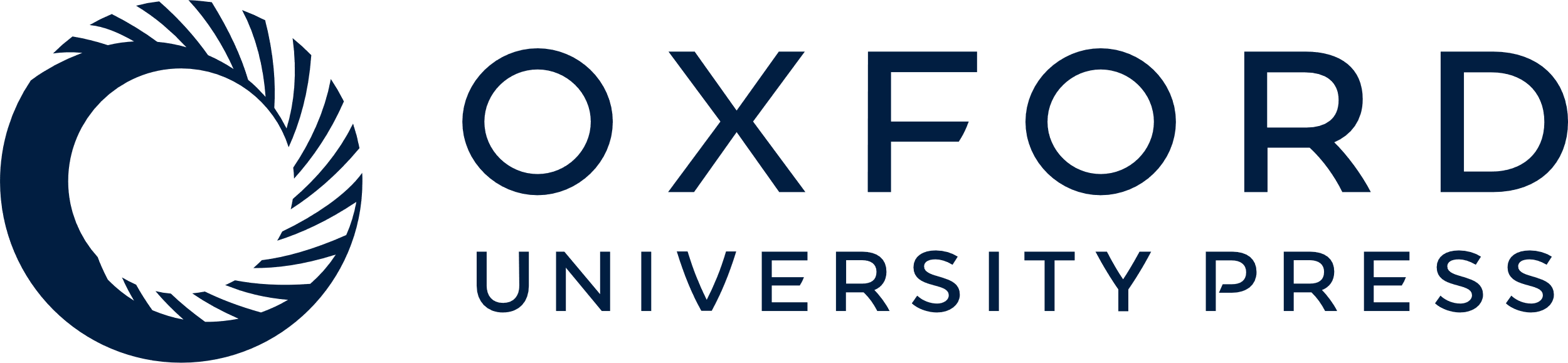 [Speaker Notes: Figure 2. The inner edge of the period gap. Objects in the magenta region can survive CE evolution and emerge as short-period companions to WDs. The ainner boundaries are determined by assuming that αCE of the liberated orbital energy during inspiral is used to unbind the CE. The ashred boundary marks the location where companions tidally disrupt. The known low-mass-short-period companions to WDs are marked with the blue circles (O’Brien, Bond & Sion 2001; Haefner et al. 2004; Maxted et al. 2004, 2006; van den Besselaar et al. 2007; Nebot Gómez-Morán et al. 2009; Pyrzas et al. 2009; Parsons et al. 2010; Law et al. 2012; Tappert et al. 2011; Badenes et al. 2013; Parsons et al. 2012a,b, 2013; Pyrzas et al. 2012) and the black diamonds (Nebot Gómez-Morán et al. 2011). Grey-scale and marker size indicate companion mass.


Unless provided in the caption above, the following copyright applies to the content of this slide: © 2013 The Authors Published by Oxford University Press on behalf of the Royal Astronomical Society]